二次根式的加减运算
WWW.PPT818.COM
自主阅读教学目标
1分钟
知识回顾（提问）
2分钟
自主探究
独立完成
自主探究
5分钟
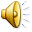 步骤：
把每个二次根式
第一步：                    化为最简二次根式。
 第二步：            的二次根式进行合并。
对能合并
小组讨论师生探究
3分钟
像              这样的二次根式，化简后被开方数       我们把它们叫做同类二次根式。
总结：
相同
齐读两遍
自主完成练习
2分钟
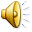 因此对于二次根式的加减运算，
首先是                                         ，
将每个二次根式化为最简二次根式
然后是                                                   。
将被开方数相同的最简二次根式的项进行合并
齐读两遍
独立完成练习
3分钟
共同完成例题
5分钟
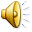 独立完成练习
8分钟
学到了什么？
学生总结
三分钟
今日作业
1.预习下一节 
2.完成《中考考什么》本节的习题